ctcLink Steering Committee
September 10, 2019

Choi Halladay - ctcLink Steering Committee Chair, Vice President for Administrative Services, Pierce College District
Christy Campbell – ctcLink Project Director
agenda
2
Meeting Minutes – Approval
August 13, 2019
3
Chart of accounts UPDATE
Status Update 
Tacoma Community College
Community Colleges of Spokane
SBCTC
4
Budget planning requirements
Steering Committee approval
See Budget Requirements Spreadsheet for Detail
5
Budget planning tool Work Group
6
Budget planning tool Work Group Next Steps
Steering Committee approval – September 2019
Oracle/Mythics - September
Send final and approved requirements
Build Prototype PBCS  Planning and Budgeting Cloud Service  based on: (1.) Requirements, and (2.) Sample organizations based on prior templates for Pierce, Peninsula, Spokane, and SBCTC
Present prototype to Budget Planning Work Group
Budget Planning Tool Work Group – September
Recommend PBCS or RFP to ctcLink Governance
7
Dg4 initiation phase peer review and gate 1 recommendation
See DG4 Peer Review slide deck
8
Dg3 proposed deployment date
March 9, 2020
9
DG3 HIGH-LEVEL TIMELINE DRAFT
Legacy Snapshot #5
Feb 20
Go No-go Decision
Feb 18
DG3 Kickoff
Jan 28
Deployment
Legacy Snapshot #1
Legacy Snapshot #2
Legacy Snapshot #3
Legacy Snapshot #4
Mar 9
Feb 22
Apr 26
Jun 19
Nov 8
Today
2018
2019
2020
2018
2020
Dec
Feb
Apr
Jun
Aug
Oct
Dec
Feb
20 days
GDA
Jan 28 - Feb 22
61 days
BPFG
Feb 13 - May 8
13 days
57 days
12 days
Conversion #1
LDC
DV
Feb 5 - Apr 24
Feb 5 - Feb 21
Apr 9 - Apr 24
60 days
12 days
15 days
Conversion #2
LDC
DV
Apr 10 - Jul 2
Apr 10 - Apr 25
Jun 12 - Jul 2
72 days
12 days
16 days
Conversion #3
LDC
DV
Jun 3 - Sep 10
Aug 20 - Sep 10
Jun 3 - Jun 18
65 days
14 days
16 days
Conversion #4
LDC
DV
Oct 31 - Jan 29
Oct 31 - Nov 19
Jan 8 - Jan 29
10 days
Conversion #5
Feb 17 - Feb 28
93 days
Functional Test
Mar 22 - Jul 30
41 days
SIT
Aug 29 - Oct 24
S1
S2
S3
S4
64 days
UAT
Nov 12 - Feb 7
9 days
15 days
10 days
10 days
Nov 12 - Nov 22
Dec 2 - Dec 20
Jan 6 - Jan 17
Jan 27 - Feb 7
56 days
End User Training
Dec 6 - Feb 21
LEGEND
LDC	Legacy Data Cleanup
DV	Data Validation
S#	User Acceptance Testing Sprint #
Dg4 proposed deployment date
February 1, 2021
11
DG4 HIGH-LEVEL TIMELINE DRAFT
Go No-go Decision
Jan 5
Legacy Snapshot #5
Jan 11
Deployment
DG4 Kickoff
Legacy Snapshot #1
Legacy Snapshot #2
Legacy Snapshot #3
Legacy Snapshot #4
Feb 1
Oct 14
Jan 13
Mar 18
Jun 5
Aug 28
2019
2021
2020
2019
2021
Sep
Nov
Jan
Mar
May
Jul
Sep
Nov
Jan
Today
40 days
GDA
Oct 15 - Dec 9
60 days
BPFG
Dec 2 - Feb 21
57 days
8 days
11 days
Conversion #1
LDC
DV
Jan 2 - Mar 20
Jan 2 - Jan 13
Mar 6 - Mar 20
63 days
11 days
11 days
Conversion #2
LDC
DV
Mar 4 - May 29
Mar 4 - Mar 18
May 15 - May 29
76 days
11 days
11 days
Conversion #3
LDC
DV
May 22 - Sep 4
Aug 21 - Sep 4
May 22 - Jun 5
61 days
11 days
11 days
Conversion #4
LDC
DV
Aug 14 - Nov 6
Aug 14 - Aug 28
Oct 23 - Nov 6
5 days
Conversion #5
Jan 11 - Jan 15
51 days
Functional Test
Feb 28 - May 8
Prep
51 days
11 days
SIT
May 15 - Jul 24
May 15 - May 29
11 days
66 days
11 days
16 days
11 days
UAT
S1
S2
S3
S4
Aug 24 - Nov 23
Aug 24 - Sep 7
Sep 21 - Oct 5
Oct 12 - Nov 2
Nov 9 - Nov 23
46 days
End User Training
Nov 13 - Jan 15
LEGEND
LDC	Legacy Data Cleanup
DV	Data Validation
S#	User Acceptance Testing Sprint #
Deployment readiness documents
Deployment Readiness Checklist
Organizational Go/No Go Recommendation Sign-off
13
Guided pathways workshop update
Update – Ligia
Packaging of Guided Pathways Requirements
cELC
Package 1 = PeopleSoft System Not Met (Pre-workshop evaluation) 
Package 2 = PeopleSoft System Not Met (System Wide workshop decision) 
Steering Committee
Package 3 = PeopleSoft System Partially Met (Need Changes to ctcLink Configuration or Customizations)
Package 4 = PeopleSoft System Met (ctcLink currently Configured or Customized per requirement)
14
ctcLink governance framework
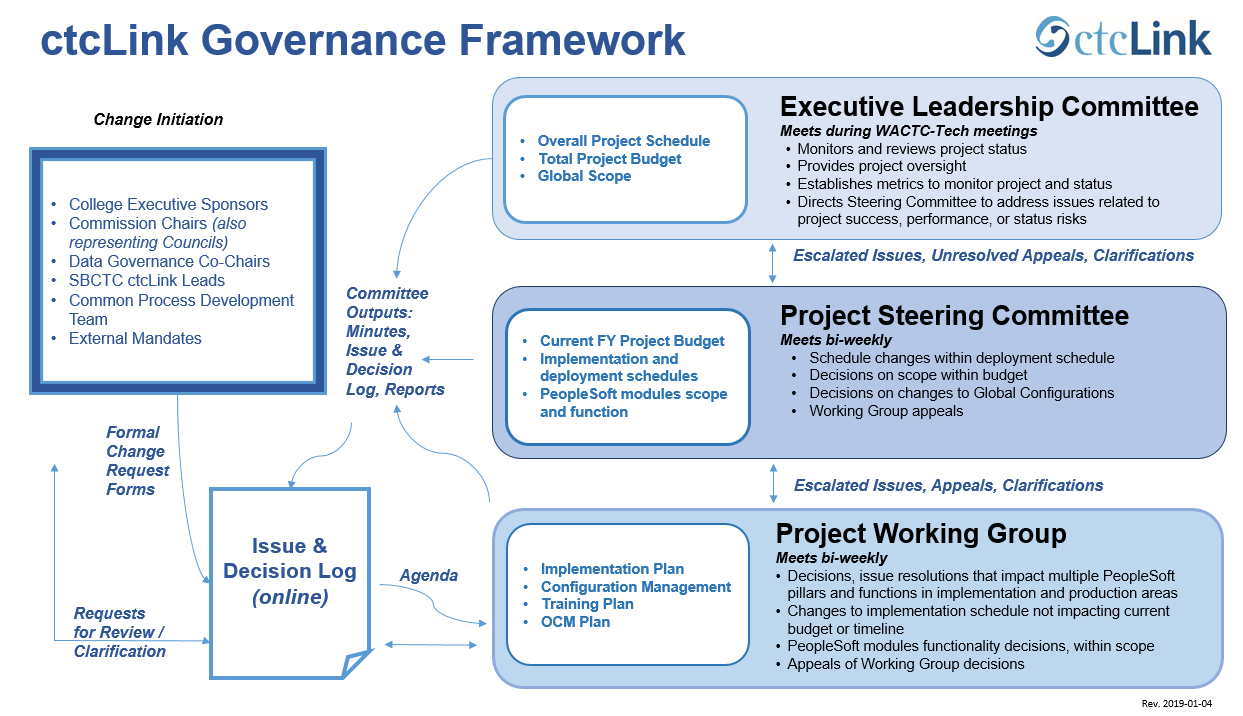 15
ctcLink Scope Management Process
The ctcLink Scope Management Process includes management, monitoring and control of the following:
New Requirements
Change to Existing Requirements
Removal of Requirements
16
Ctclink governance Decision Template
Problem Statement < describe >
Steering Committee discussion
Select preferred option
Vote to recommend/approve or decline
17
Ctclink program status
Program Risk
Implementation Colleges
Pre-Implementation Colleges
18
LEGEND:             Critical            High               Moderate            Low
H
M
C
L
LEGEND:             High            Moderate            Low
H
M
L
19
ctcLink Quality Assurance Scorecard - Moran Technology Consulting , November 2018
20
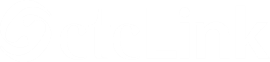 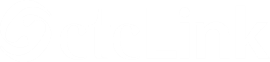 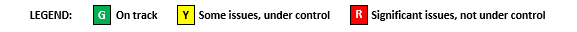 21
21
Deployment Group 4 Dashboard Reports – August 19 to 30, 2019
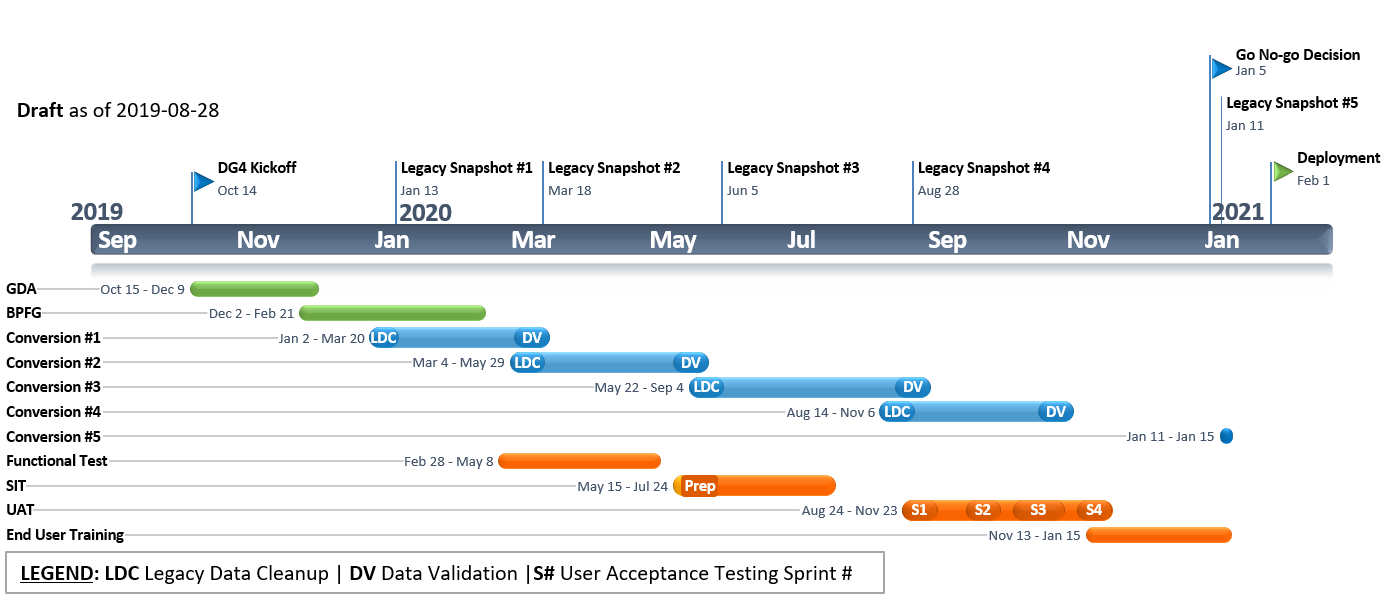 22
Deployment Group 5 Dashboard Reports – August 19 to 30, 2019
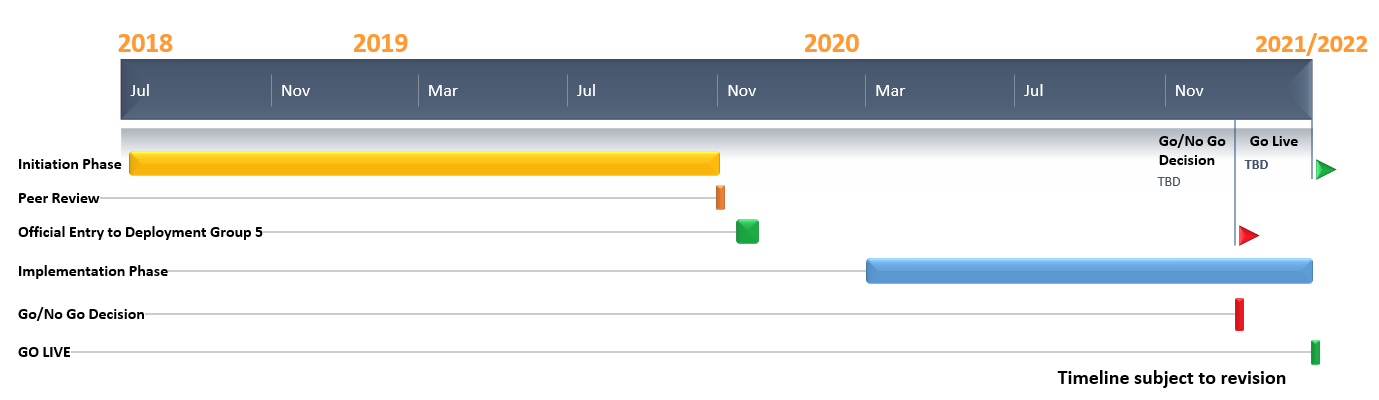 23
Replacement solutions update
Security Mapping (Security Delay Mitigation)
Accessibility Testing
Campus CE Negotiations
Online Admissions Application RFI
Budgeting Tool Next Steps
24
Other ctcLink Project Activities – Status as of August 30, 2019
25
Action Items Review &Agenda Items for Future Meetings
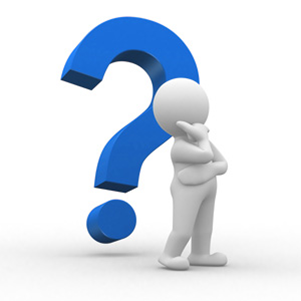